Dynamic Routing on a Fast Data Plane
Jeff Shaw | FD.io Mini Summit Sep 2016
VPP
A fast data plane
Packets traverse a graph and are dropped, consumed, or forwarded.
Routing happens by consulting the FIB
Configured by CLI, plugins, or the control plane API (C, Java, Python)
https://wiki.fd.io/view/VPP
Dynamic Routing
BGP, RIP, OSPF, etc.
BIRD Internet Routing Daemon (BIRD)
http://bird.network.cz/
Sockets
socket (AF_NETLINK, SOCK_RAW, NETLINK_ROUTE)
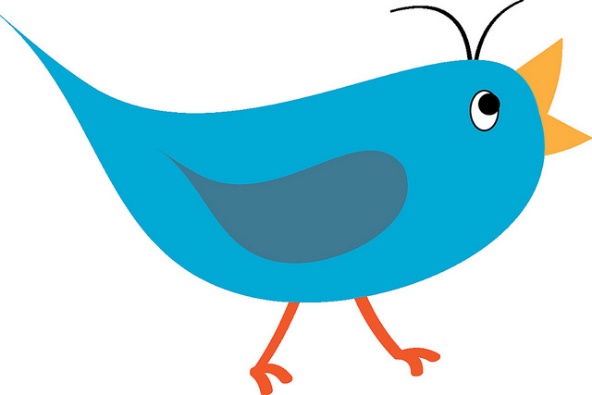 VPP
BIRD
socket (AF_INET, SOCK_STREAM, IPPROTO_TCP)
vppsb/router
BIRD
Linux*
sockets
netlink
eth0
eth1
tap-0
tap-1
VPP
listen
librtnl
router plugin
add/del
Local,
Broadcast, and
Multicast traffic
x-connect
fib
phys0
phys1
Layer 3 Forwarding
*Other names and brands may be claimed as the property of others
vppsb/router
BIRD
Router plugin creates a tap for each data plane interface
Injects locally destined, broad and multicast traffic to be processed by the host stack
Linux*
sockets
netlink
eth0
eth1
tap-0
tap-1
VPP
listen
librtnl
router plugin
add/del
Local,
Broadcast, and
Multicast traffic
x-connect
fib
phys0
phys1
Layer 3 Forwarding
vppsb/router
BIRD
BIRD receives and processes traffic using sockets on the taps
Uses Netlink to interact with the Linux* network stack
Linux*
sockets
netlink
eth0
eth1
tap-0
tap-1
VPP
listen
librtnl
router plugin
add/del
Local,
Broadcast, and
Multicast traffic
x-connect
fib
phys0
phys1
Layer 3 Forwarding
vppsb/router
BIRD
Router plugin listens for Netlink addr, link, neigh, and route messages
Mirror configuration onto VPP’s fib
Linux*
sockets
netlink
eth0
eth1
tap-0
tap-1
VPP
listen
librtnl **
router plugin
add/del
Local,
Broadcast, and
Multicast traffic
x-connect
fib
phys0
phys1
Layer 3 Forwarding
** https://git.fd.io/cgit/vppsb/tree/netlink/
vppsb/router
BIRD
Remote traffic is forwarded by VPP without intervention
Linux
sockets
netlink
eth0
eth1
tap-0
tap-1
VPP
listen
librtnl
router plugin
add/del
Local,
Broadcast, and
Multicast traffic
x-connect
fib
phys0
phys1
Layer 3 Forwarding
VPP
VPP
OSPF
…
BGP
VPP
VPP
VPP + Netlink/Router + BIRD can be combined to build dynamic, interconnected networks.
Fido
Demo Topology
Application
10.3.0.1
Application
10.1.0.1
192.168.0.0/24
BGP
Application
10.4.0.1
Application
10.2.0.1
11
Demo Topology
Virtual Machine
Virtual Machine
Application
10.3.0.1
Application
10.1.0.1
web-server
web-server
192.168.0.0/24
BGP
Application
10.4.0.1
Application
10.2.0.1
mongodb
web-server
12